RETIREMENT INCOME PLANNING
PRESENTED BY:
Advisor Name
Firm Name
1
The Facets of Retirement
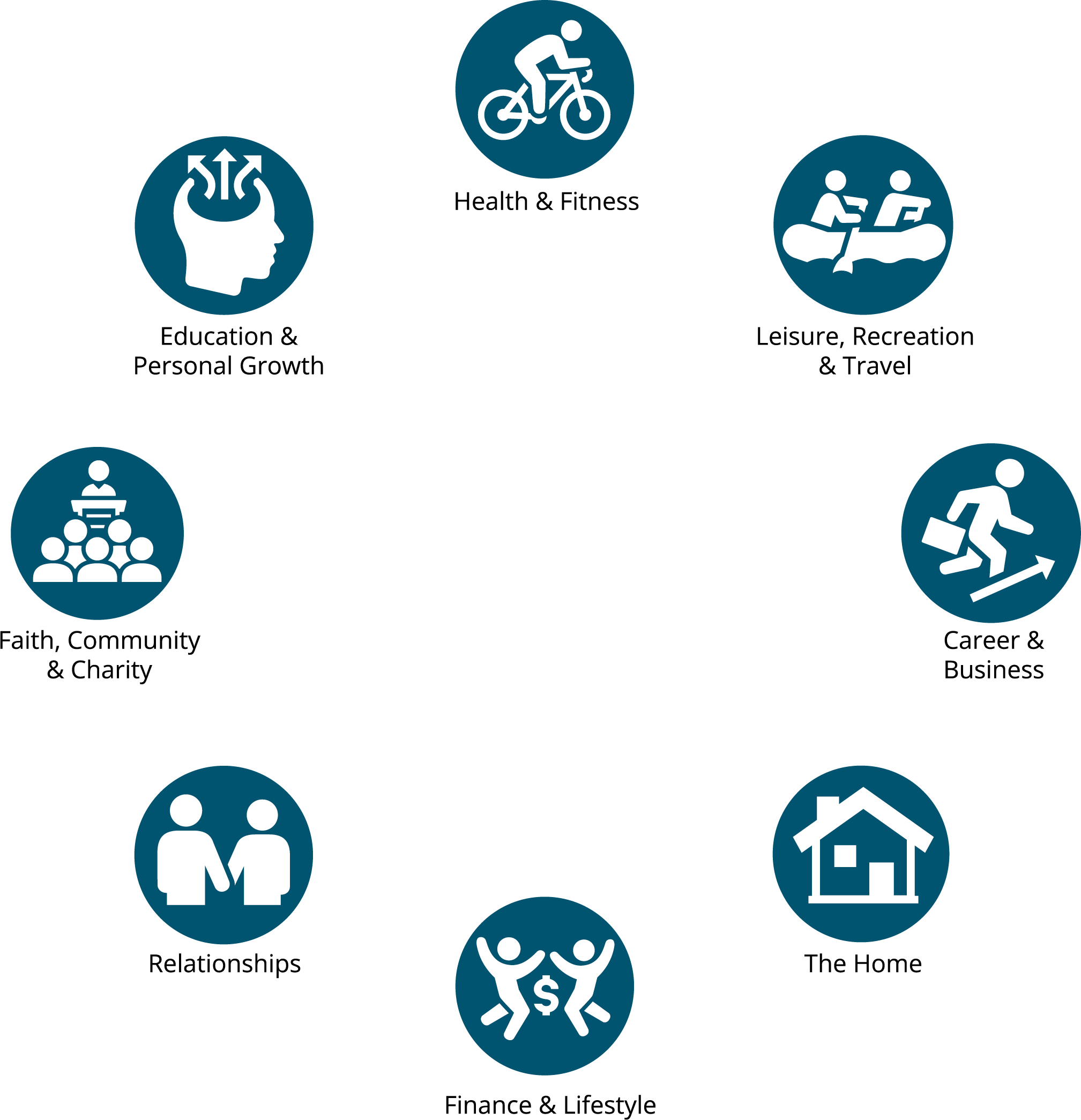 2
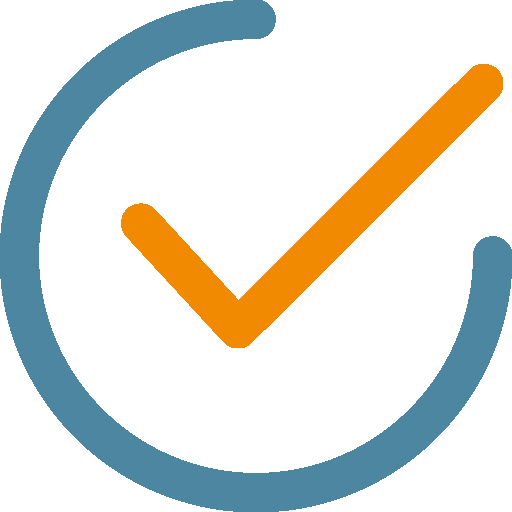 ONLY 18% OF WORKERS PLAN TO RETIRE BEFORE AGE 60.
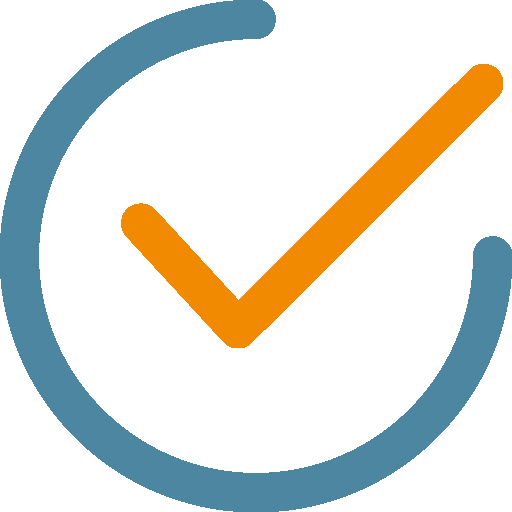 BUT ABOUT 3X AS MANY (34%) ACTUALLY DO.
IN FACT, ONLY 6% OF WORKERS MAKE IT TO 70 BEFORE RETIRING, A FRACTION OF THE NUMBER WHO ONCE INTENDED TO WORK TO THAT AGE.
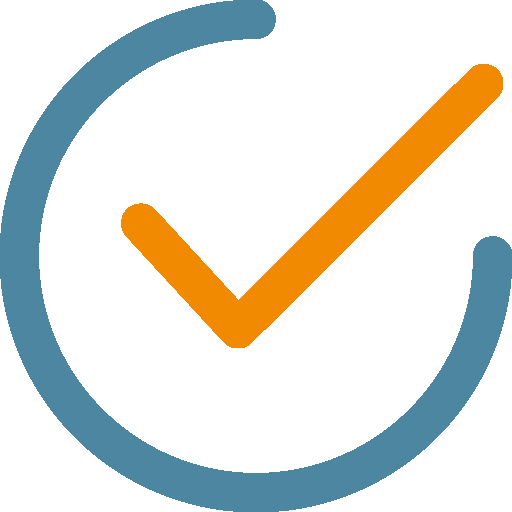 3
Goal-based Planning
Life Planning for Retirement

Values & Objectives
Retirement planning should not be focused solely on money
Financial security and success alone does not guarantee a rich or fulfilling life
Financial freedom does provide more choices throughout life, including your retirement years
Questions to Consider
What will be our primary source of income during retirement?
Will I work post-retirement? Will my partner?
What age do I want to retire? Does my partner know this?
Who should my partner speak to about financial advice if I am incapacitated?
4
[Speaker Notes: LIFE PLANNING FOR RETIREMENT

The increasing number of lifestyle choices and years in retirement have created additional personal responsibilities, especially in light of the ever-changing (and oftentimes uncertain) financial markets.

Values & Objectives

To help you prepare for the type of retirement you really want, you’ll need proper financial and lifestyle planning. It’s important to remember that:

Retirement planning should not be focused solely on money
Financial security and success alone does not guarantee a rich or fulfilling life
Financial freedom does provide more choices throughout life, including your retirement years]
Do You Have a Plan?
A retirement income plan is much more than just an investment plan.
Investing + Taxes + Timing + Spending + Insurance + Income + Health
5
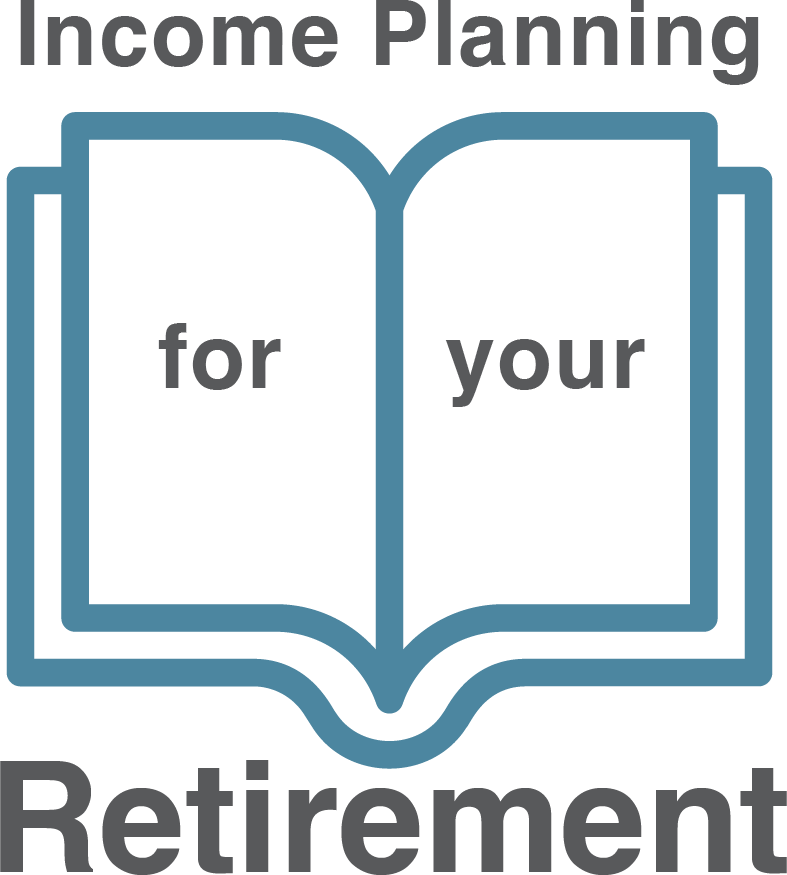 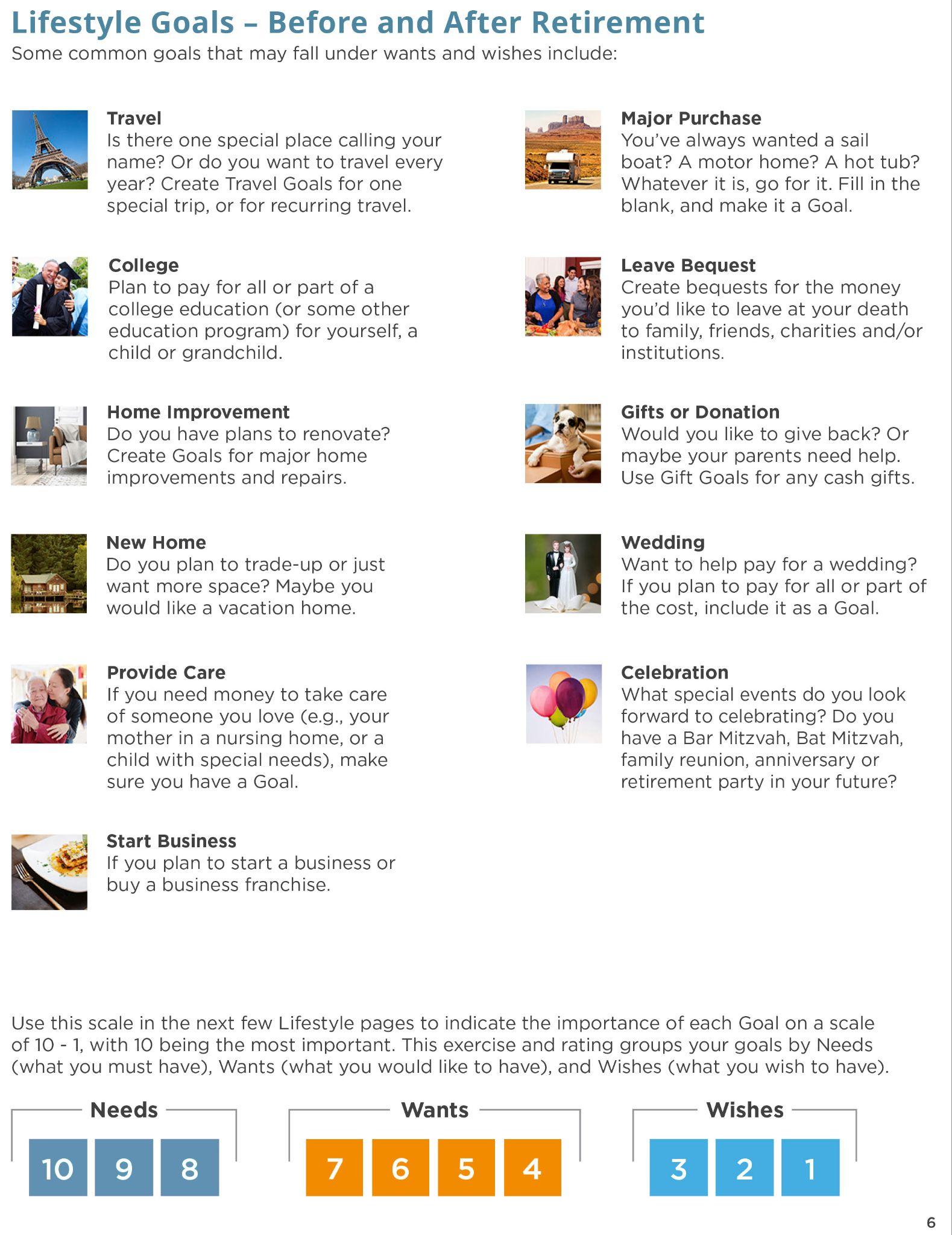 6
[Speaker Notes: Design: Generalize this for FEN, remove photo]
Income Planning for YOUR Retirement
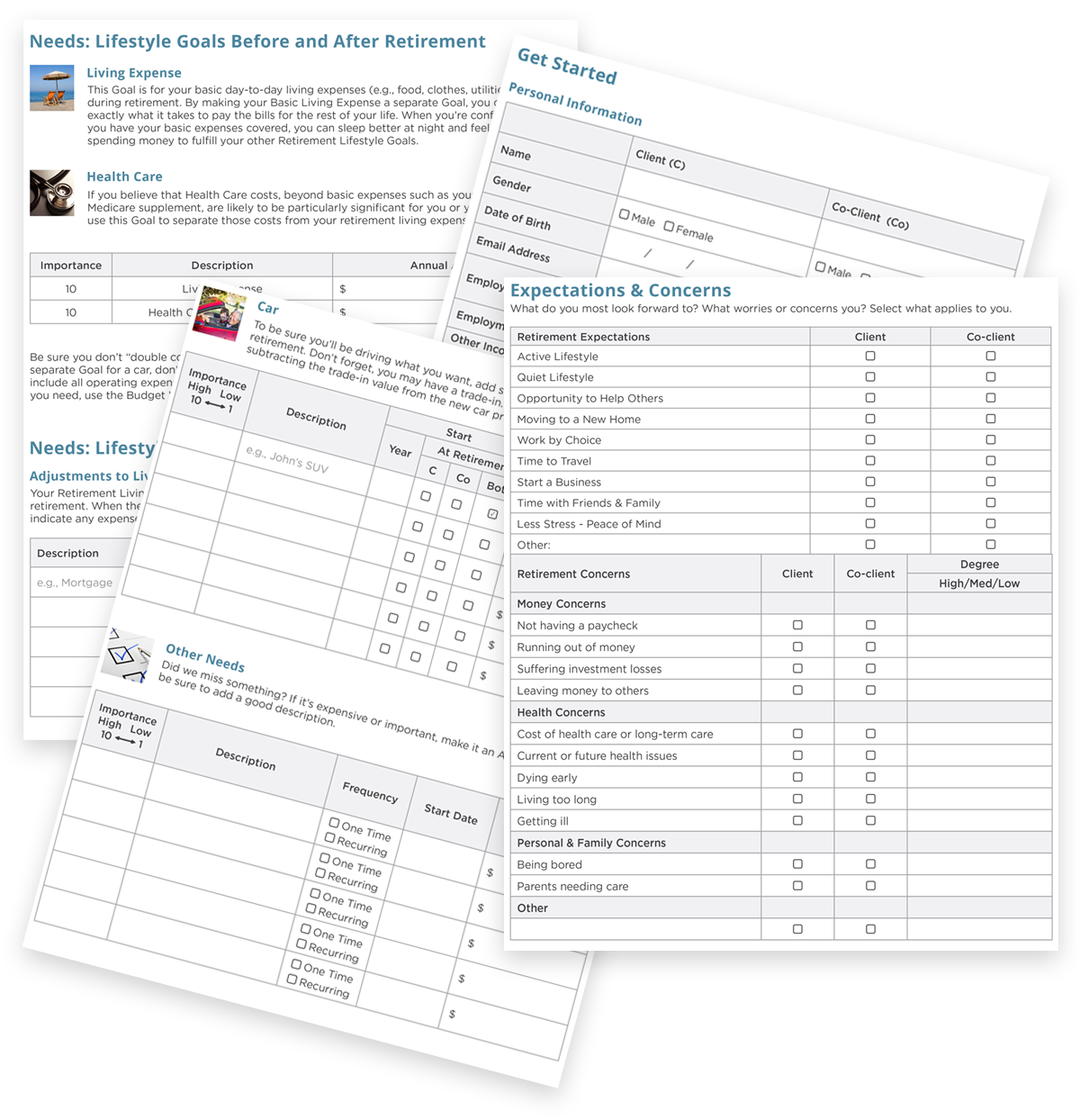 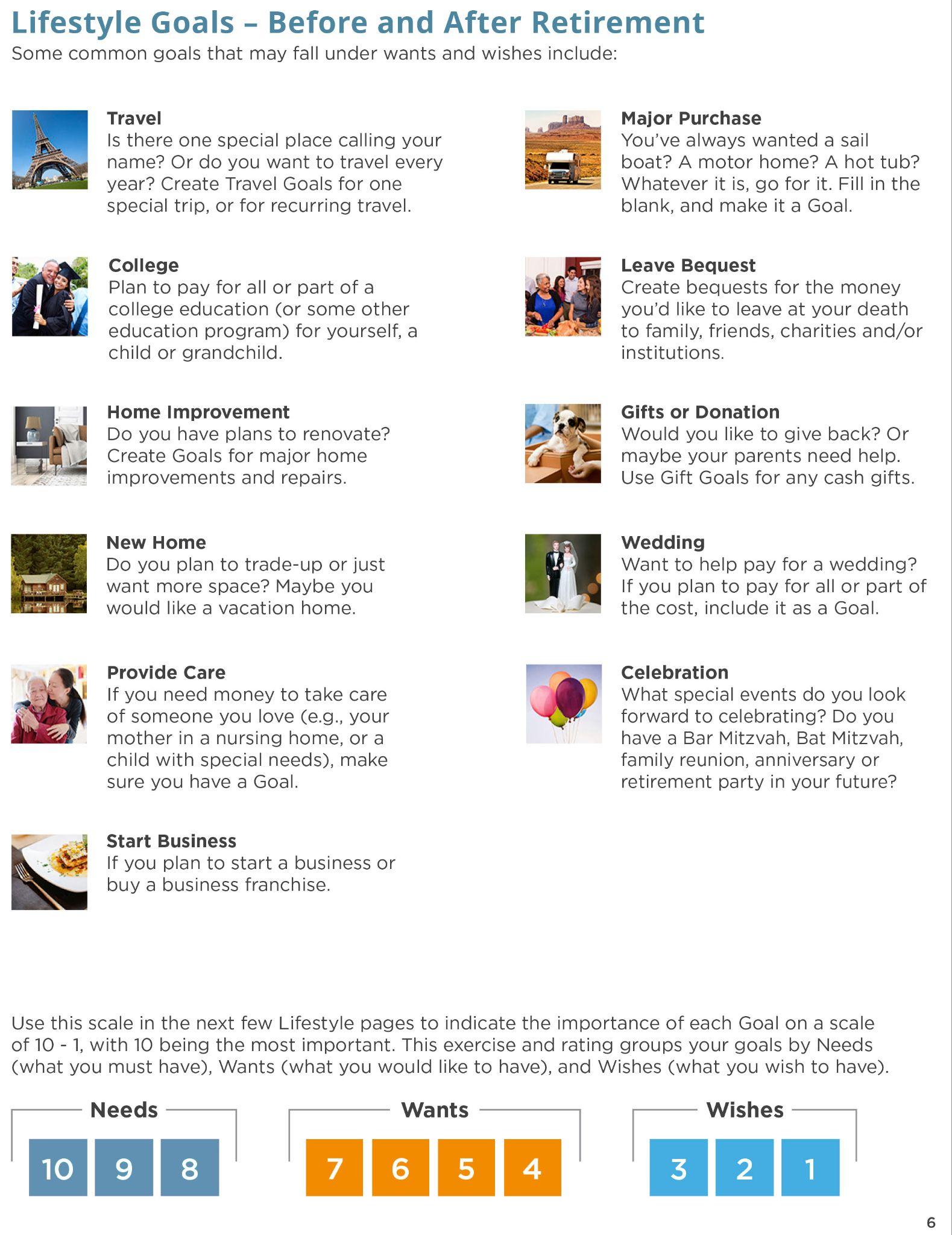 7
Using the plan
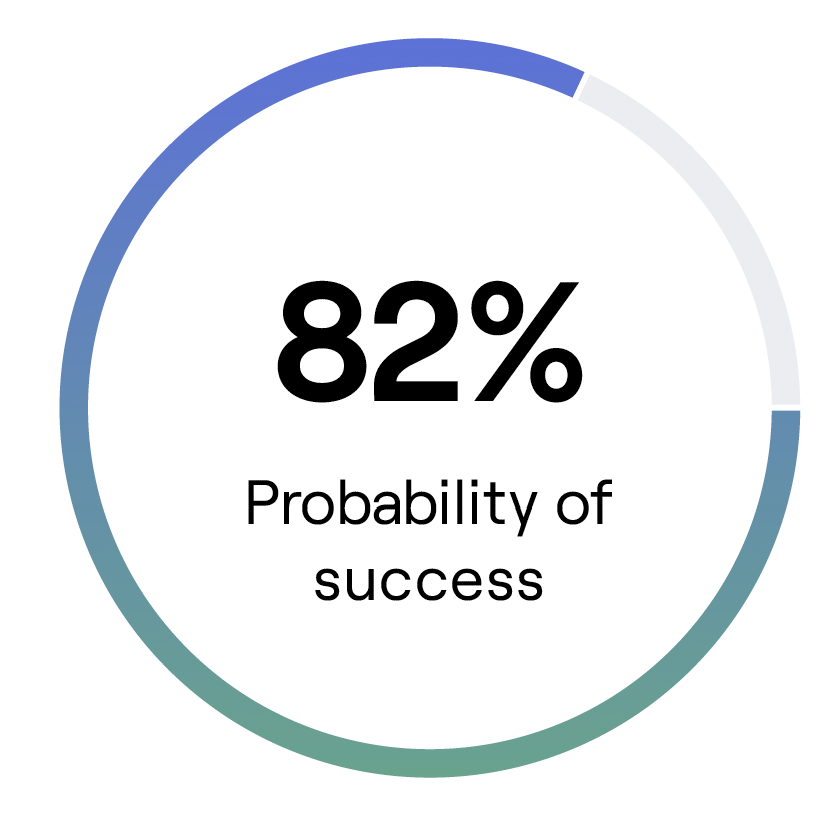 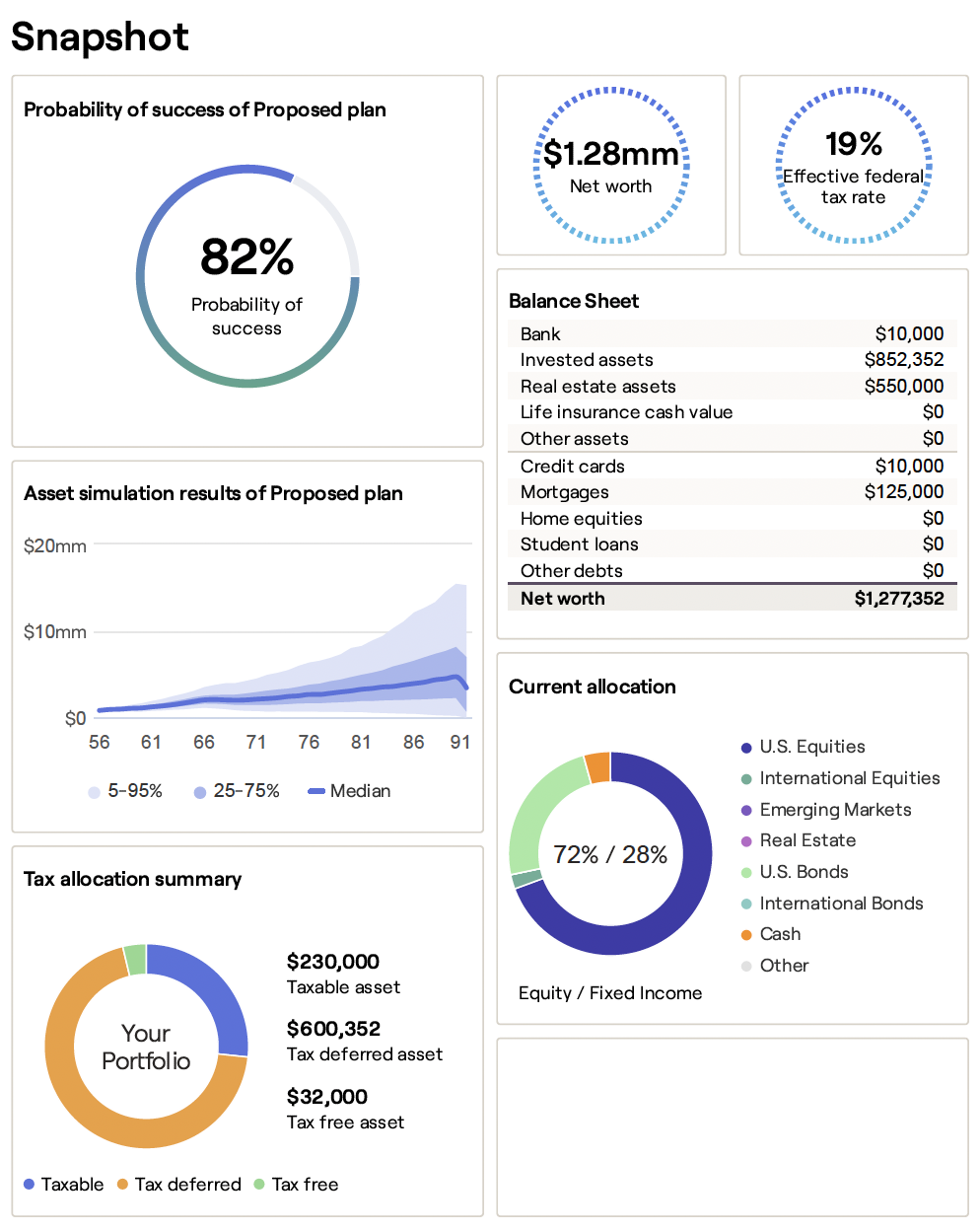 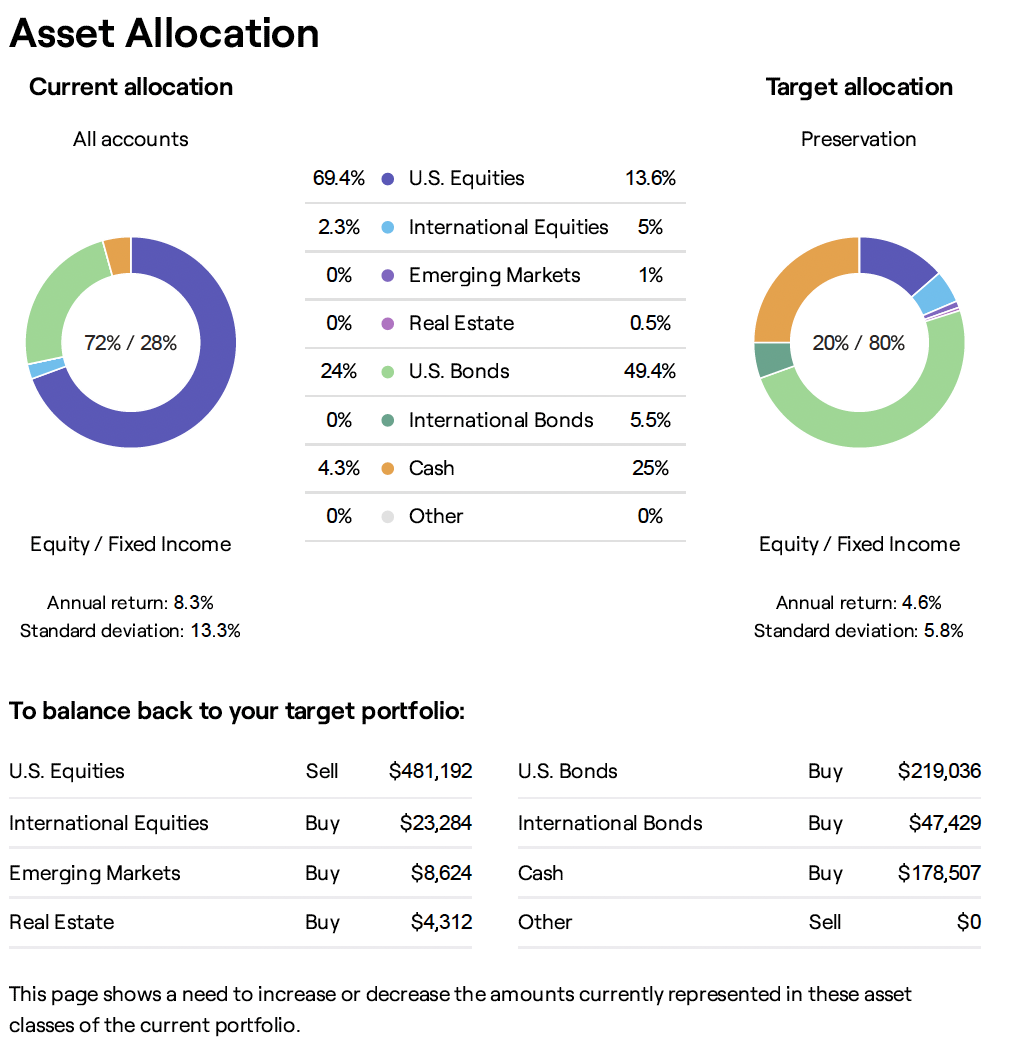 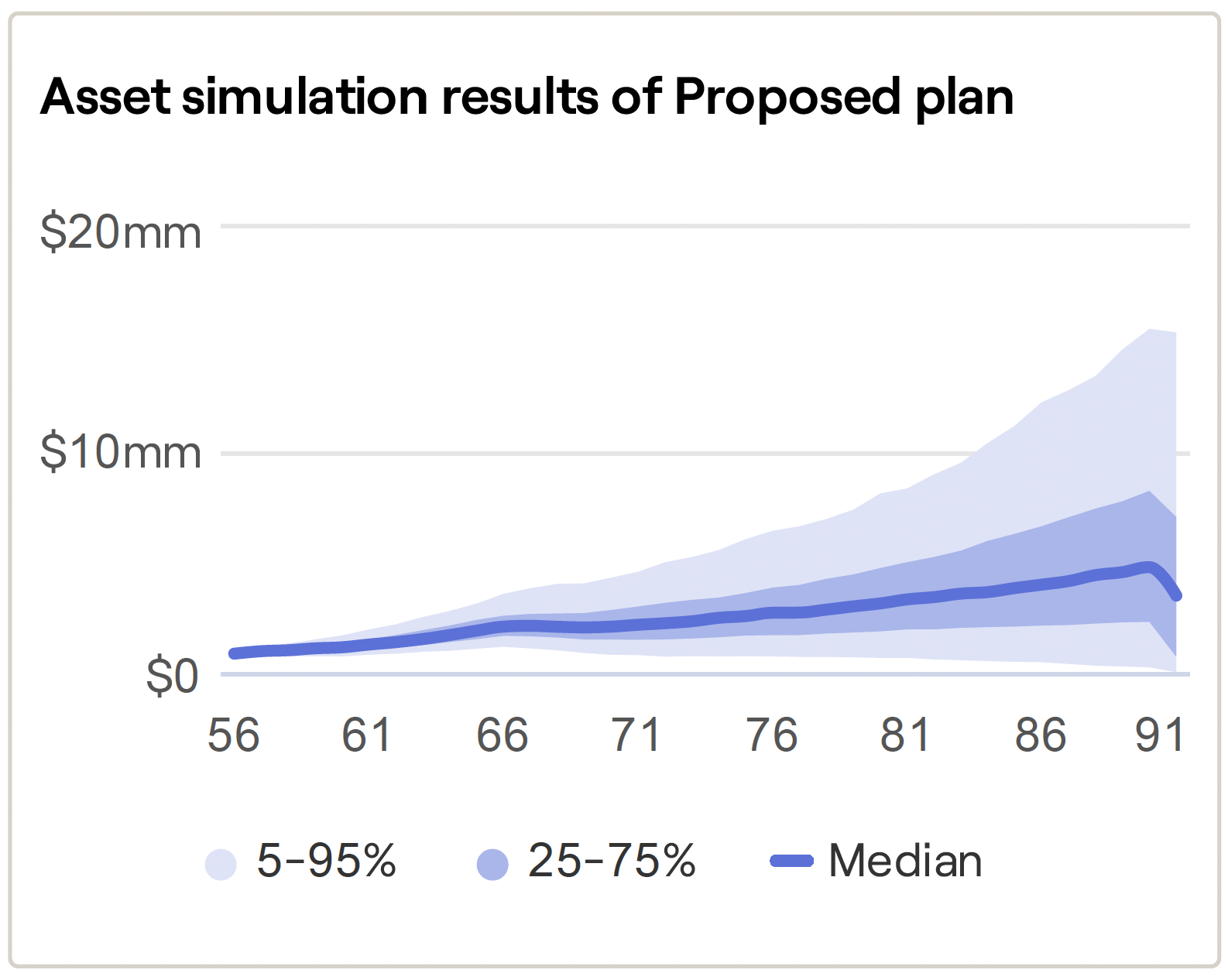 8
[Speaker Notes: Image Source: RightCapital → Design: layout snapshot as it is with source information 
Planning Analytics (is a major component of what it means to put together a plan and structure it with specificity)]
Defining YOUR Plan
9
Step 1: Determine Your Monthly Expenses
Step 2: Determine your Retirement Income Sources
Step 3: Asset Location + Asset Allocation
Step 4: Protect Your Income Sources
Step 5: Understanding Inflation in Retirement
The 5 Steps
Determine What You Need to Retire
10
Step 1
Determining Your Monthly Expenses
Over a 25 year retirement, your expenses may average 80% of working income - but it’s not a straight line.
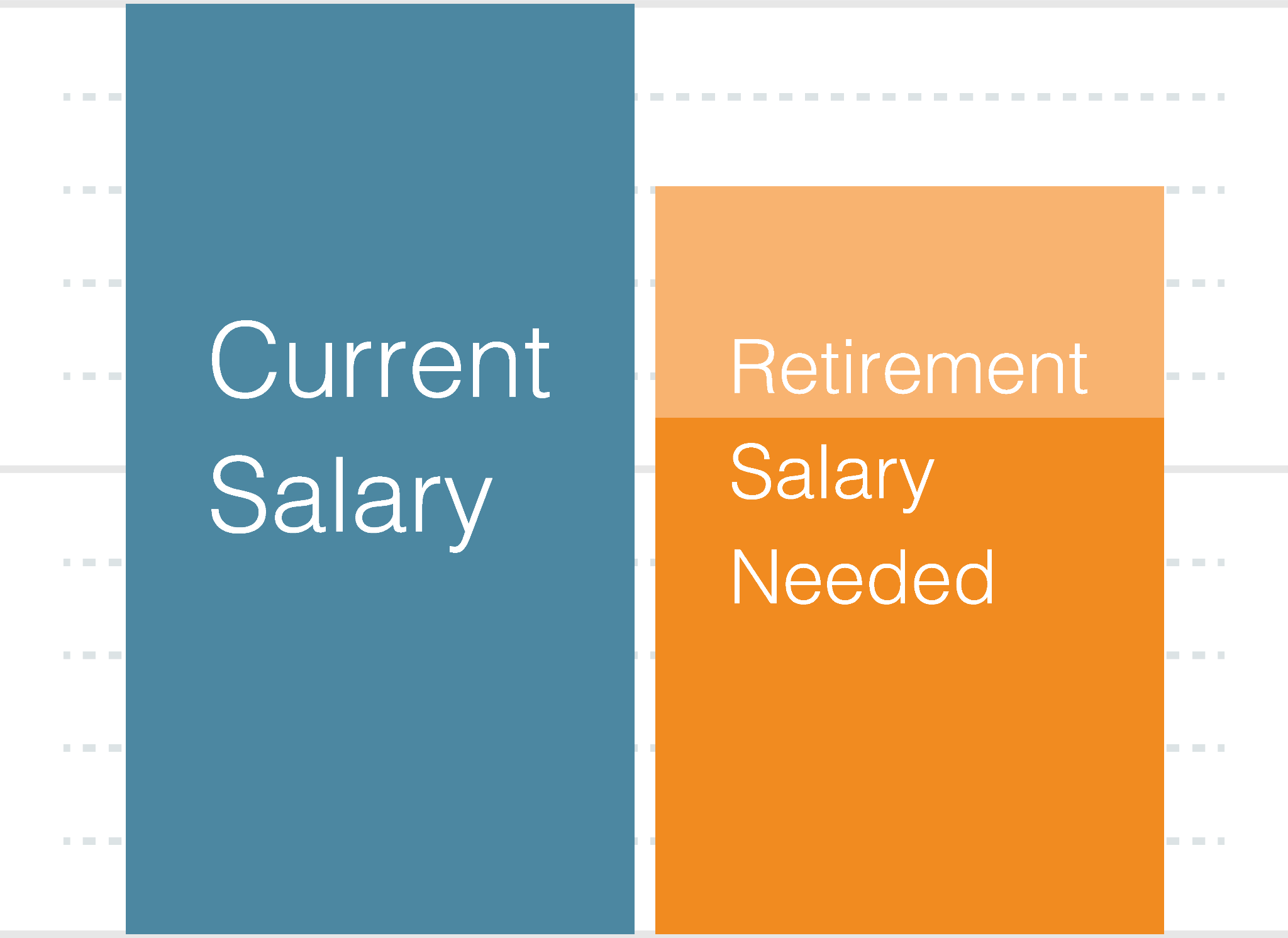 Let’s take a look at reality….
11
[Speaker Notes: Over a 25 year retirement your expenses may average 80% of working income.
But it's not a straight line
Many people spend as much or more in their first 5 years of retirement
Traveling, Moving closer to family and friends, doing all the things they put off until now.  
Do it while your health and wealth allow
After that things can settle into an 80-85% rhythm 

A subset of this slide is the]
Client hypothetical
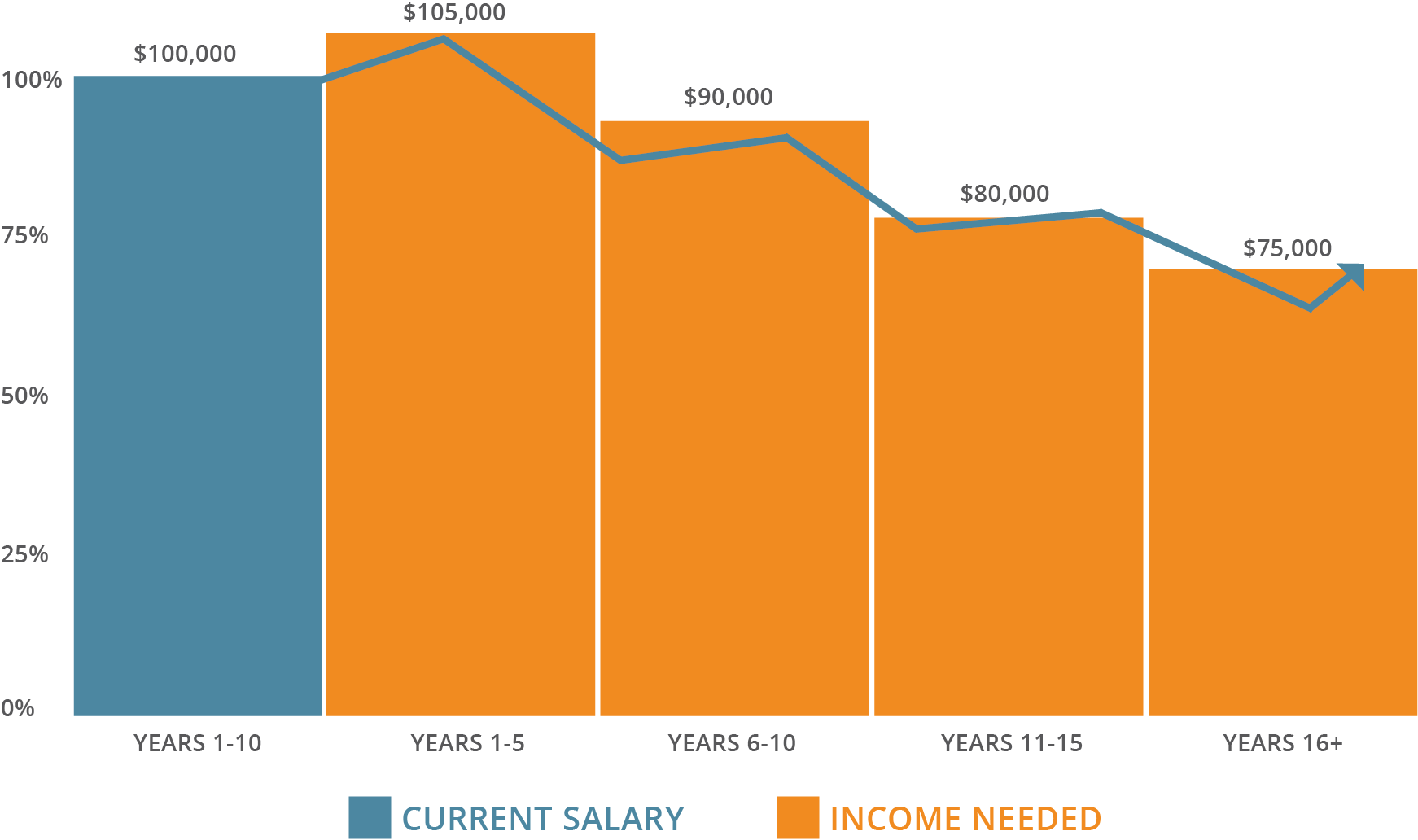 12
[Speaker Notes: Over a 25 year retirement your expenses may average 80% of working income.
But it's not a straight line
Many people spend as much or more in their first 5 years of retirement
Traveling, Moving closer to family and friends, doing all the things they put off until now.  
Do it while your health and wealth allow
After that things can settle into an 80-85% rhythm 

A subset of this slide is the]
Step 1
Top 5 Retirement Expenses 
A retirement income plan is much more than just an investment plan.
Housing
Travel/Transportation
Healthcare
Food
Utilities
13
Step 2
Determine Your Retirement Income Sources 
Social Security Retirement Accounts (401K, IRA, Roth IRA etc.)Savings and Investment accountsPension
14
Step 3
Asset Location and Asset Allocation
Asset Location:How are you optimizing your strategy for taxable accounts, tax-free accounts, and tax deferred accounts?
Asset Allocation:Investment plan aimed to balance risk and return by aligning to your goals, risk tolerance and risk capacity.
15
Step 4
Protecting Your Income Sources
Average return is fine before you’re taking money out, but when you start taking money out in retirement, it matters a lot.
16
Step 4
Impact of Down Markets 
Systematic withdrawals are subject to market fluctuations.
It can make a significant difference when a down market occurs.
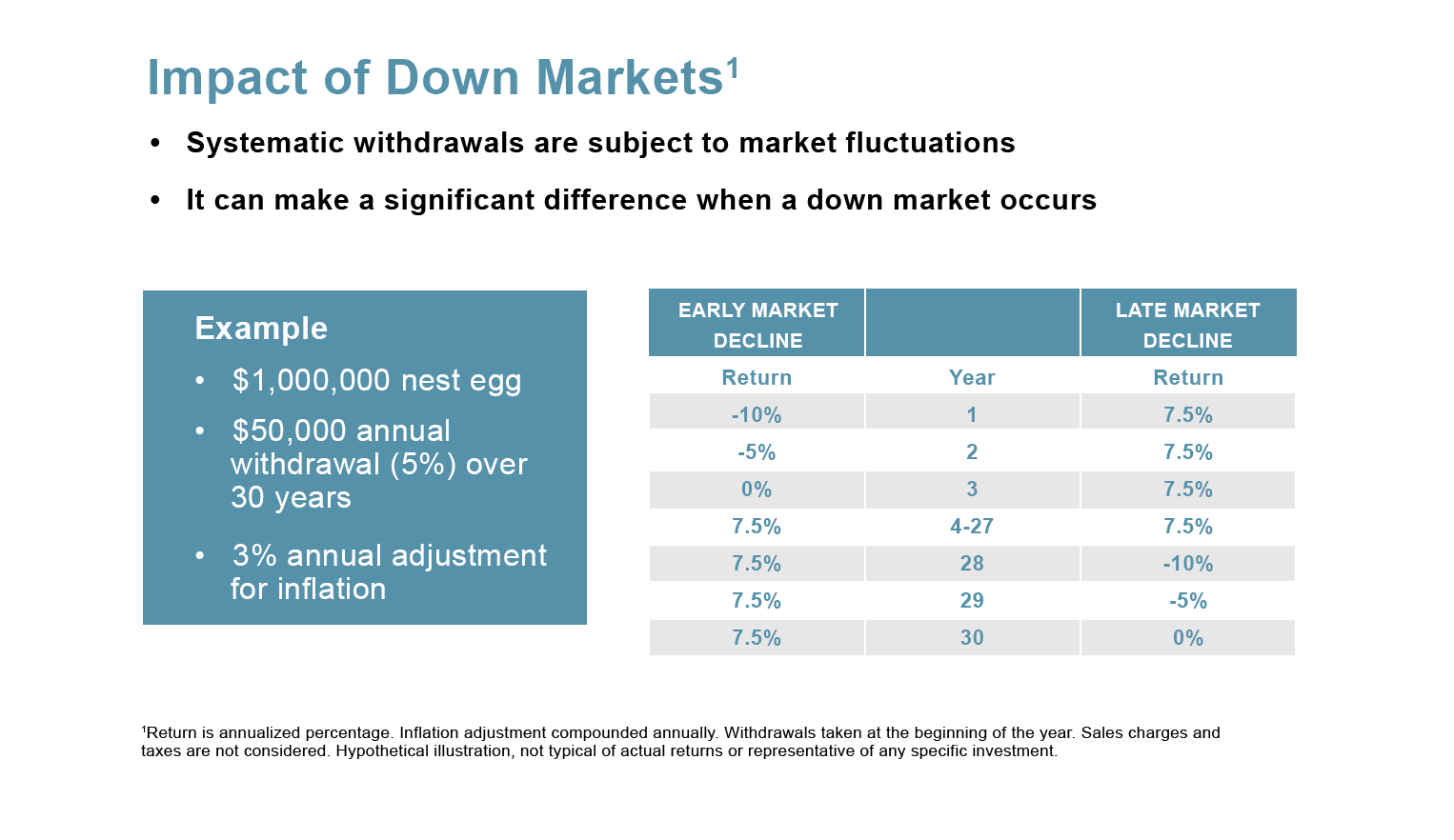 Note: Return is annualized percentage. Inflation adjustment compounded annually. Withdrawals take at the beginning of the year. Sales charges and taxes are not considered. Hypothetical illustration, not typical of actual returns or representative of any specific investment.
17
Step 4
Scenario 1:

Years 1-27: 7.5% annual return
Year 28: 10% market decline
Year 29: 5% market decline
Year 30: 0% market change
$50,000 annual withdrawal, adjusted yearly for 3% inflation
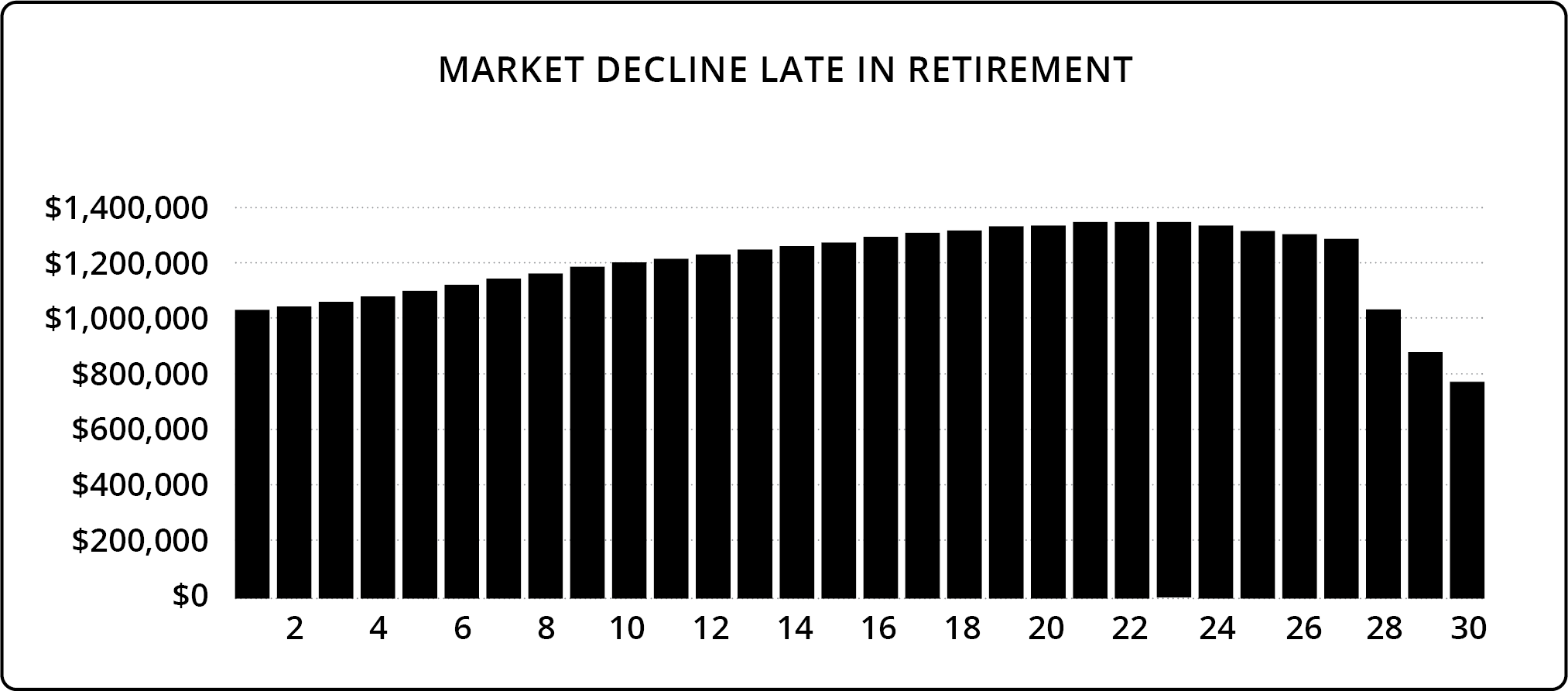 18
Step 4
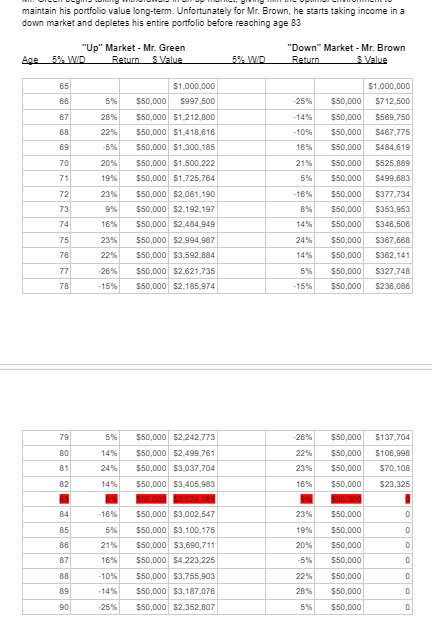 Scenario 2:

Year 1: 10% market decline
Year 2: 5% market decline
Year 3: 0% market change
Years 4-30: 7.5% annual return
$50,000 annual withdrawal, adjusted yearly for 3% inflation
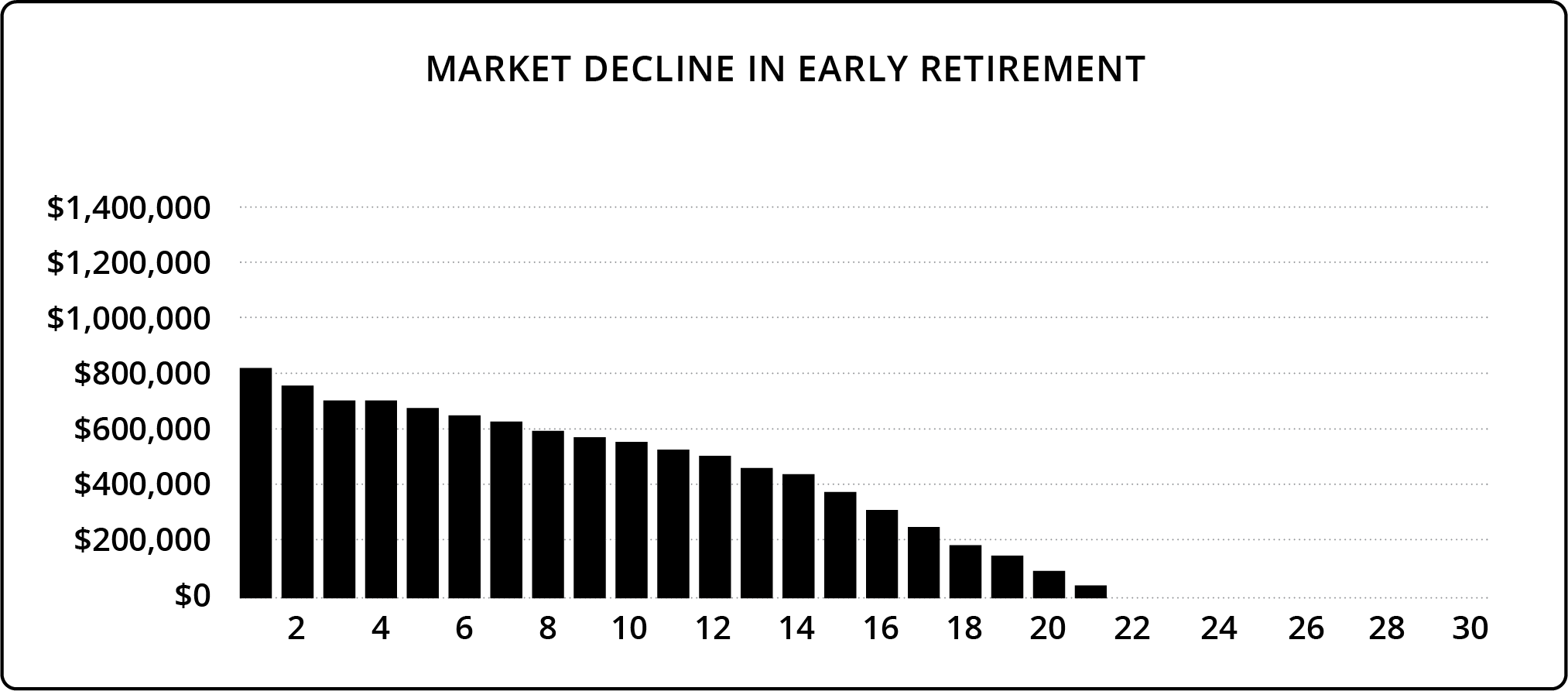 19
Investments
Dollar Cost Averaging
Dollar cost averaging is a technique used to reduce market risk but does not guarantee a profit or protect against loss
Contributing every month will result in more shares of the investment when the price is lower and fewer shares when the price is higher1
This may result in an average cost per share that is lower than the average price over the same time period
Reverse Dollar Cost Averaging
Reverse dollar cost averaging refers to the techniques of dollar cost averaging when they are applied during a volatile market.
1 Investors should consider their ability to continue their purchases through periods of all price levels.
20
Step 5
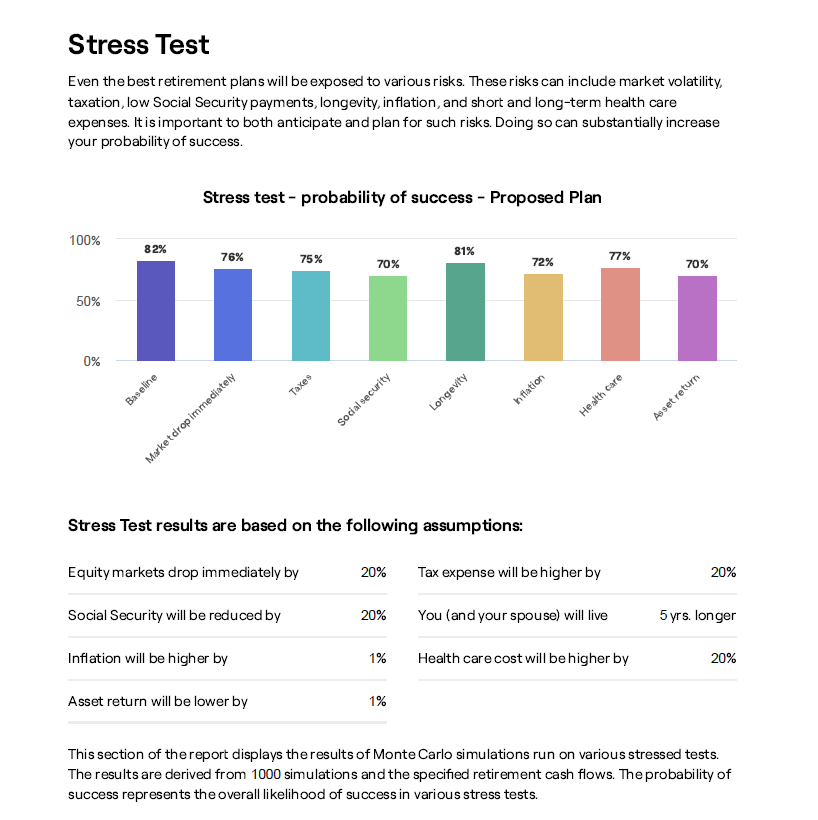 Stress testing your plan
21
[Speaker Notes: Image Source: RightCapital → Desgin: layout as is with source info 

Nobody has a crystal ball
No advisor know what’s going to happen next, but what we can do is prepare as best we can, have a plan and stress test taht plan using many, many different market circumstances

Running thousands of different scenarios, changing variables.]
Step 5
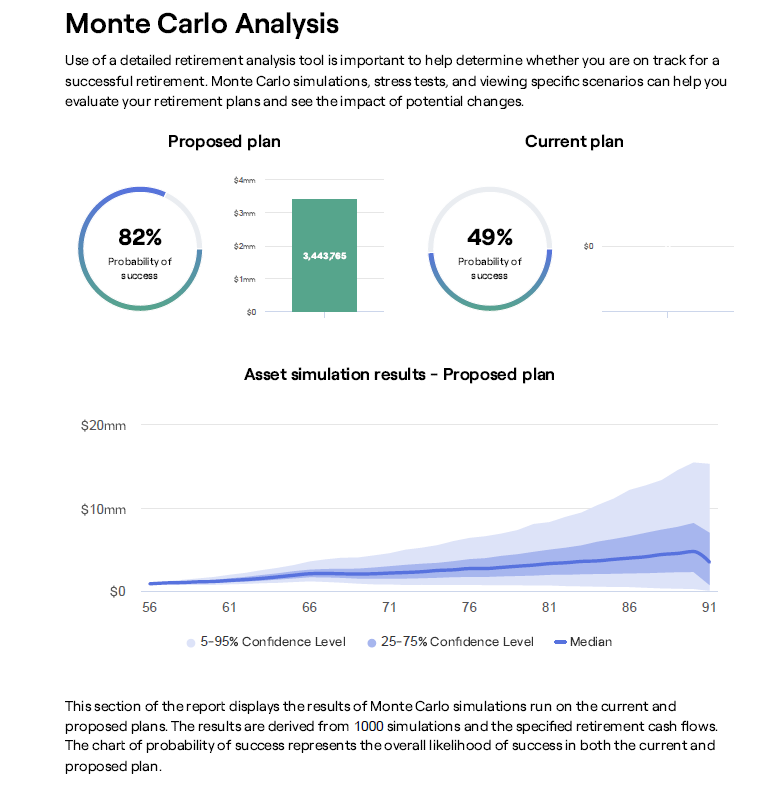 Probability of success
22
[Speaker Notes: Image Source: RightCapital → Desgin: layout as is with source info 

Nobody has a crystal ball
No advisor know what’s going to happen next, but what we can do is prepare as best we can, have a plan and stress test taht plan using many, many different market circumstances

Running thousands of different scenarios, changing variables.]
Accumulation Phase
Optimize your tax locations and take advantage of tax deferral
Preservation Phase
Lower taxes to protect what you’ve saved
Distribution Phase
Understand how to access your distributions in the most tax efficient way
Taxes
Understanding Taxes in the 3 Phases of Planning
23
Accumulation Phase
Optimize your tax locations and take advantage of tax deferral
Preservation Phase
Lower taxes to protect what you’ve saved
Distribution Phase
Understand how to access your distributions in the most tax efficient way
Taxes
Understanding Taxes in the 3 Phases of Planning
24
Effective Tax Strategies
It’s advisable to examine your tax situation 2 years at a time with a goal to reduce overall tax liability.
Participate in your employer-sponsored retirement plan
Contribute to a traditional IRA and/or to flexible spending accounts 
Consider tax implications before you retire 
Itemize tax deductions
Consolidate deductible expenses
Take advantage of adjustments and tax credits
Use capital loss rules to your advantage
Understand when to buy and sell mutual funds
Position assets in different types of accounts
Don’t lose your deductions
25
Looking Forward
26
Accumulation Phase
Optimize your tax locations and take advantage of tax deferral
Preservation Phase
Lower taxes to protect what you’ve saved
Distribution Phase
Understand how to access your distributions in the most tax efficient way
Taxes
Understanding Taxes in the3 Phases of Planning
27
Optimizing Asset Location
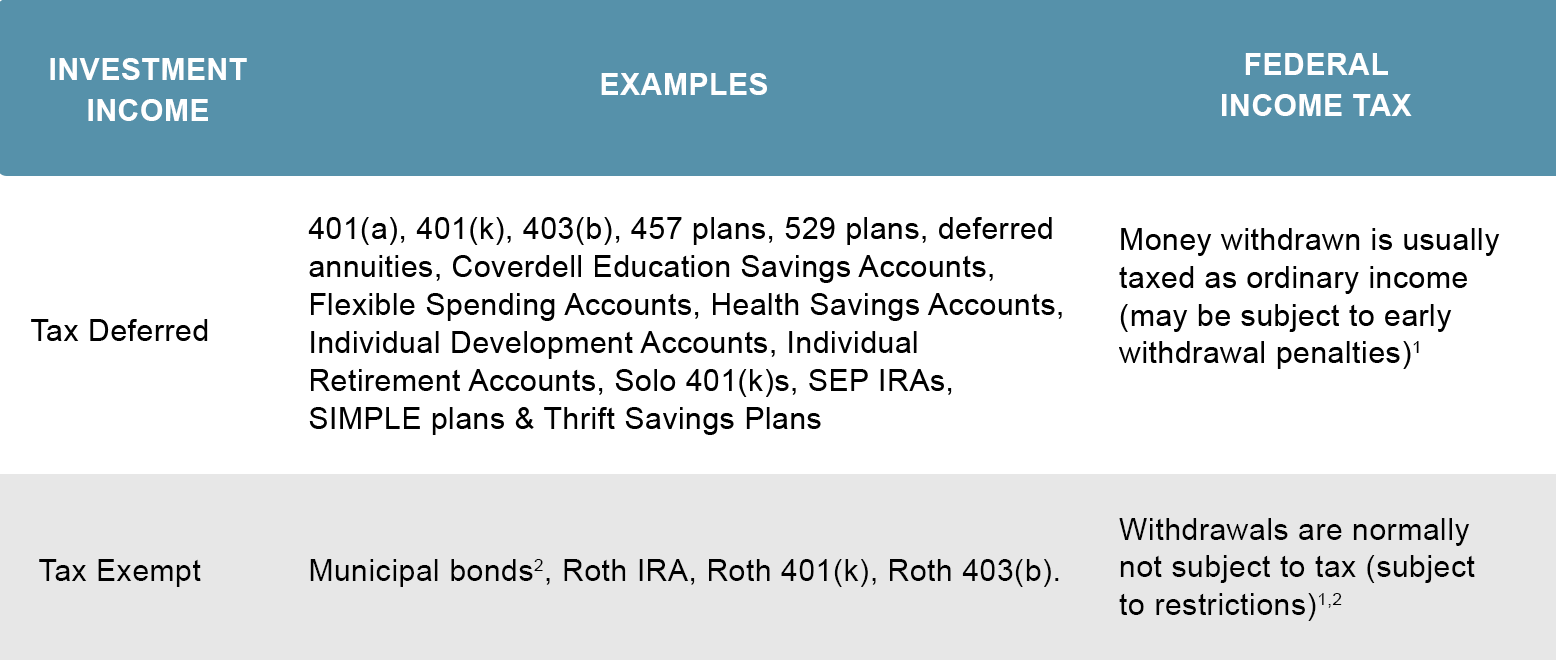 28
Optimizing Asset Location
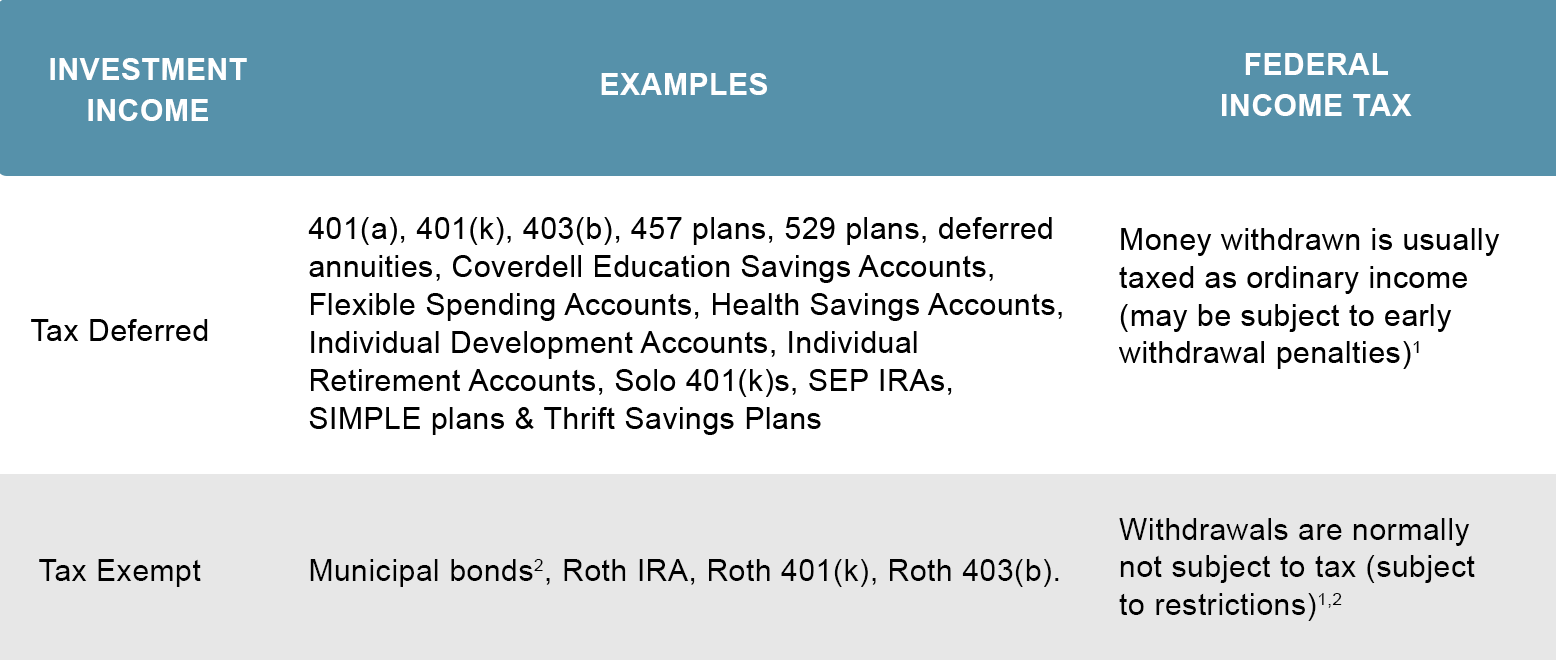 29
Appendix
30
Retirement Income Sources
Review: IRA vs. Roth IRA
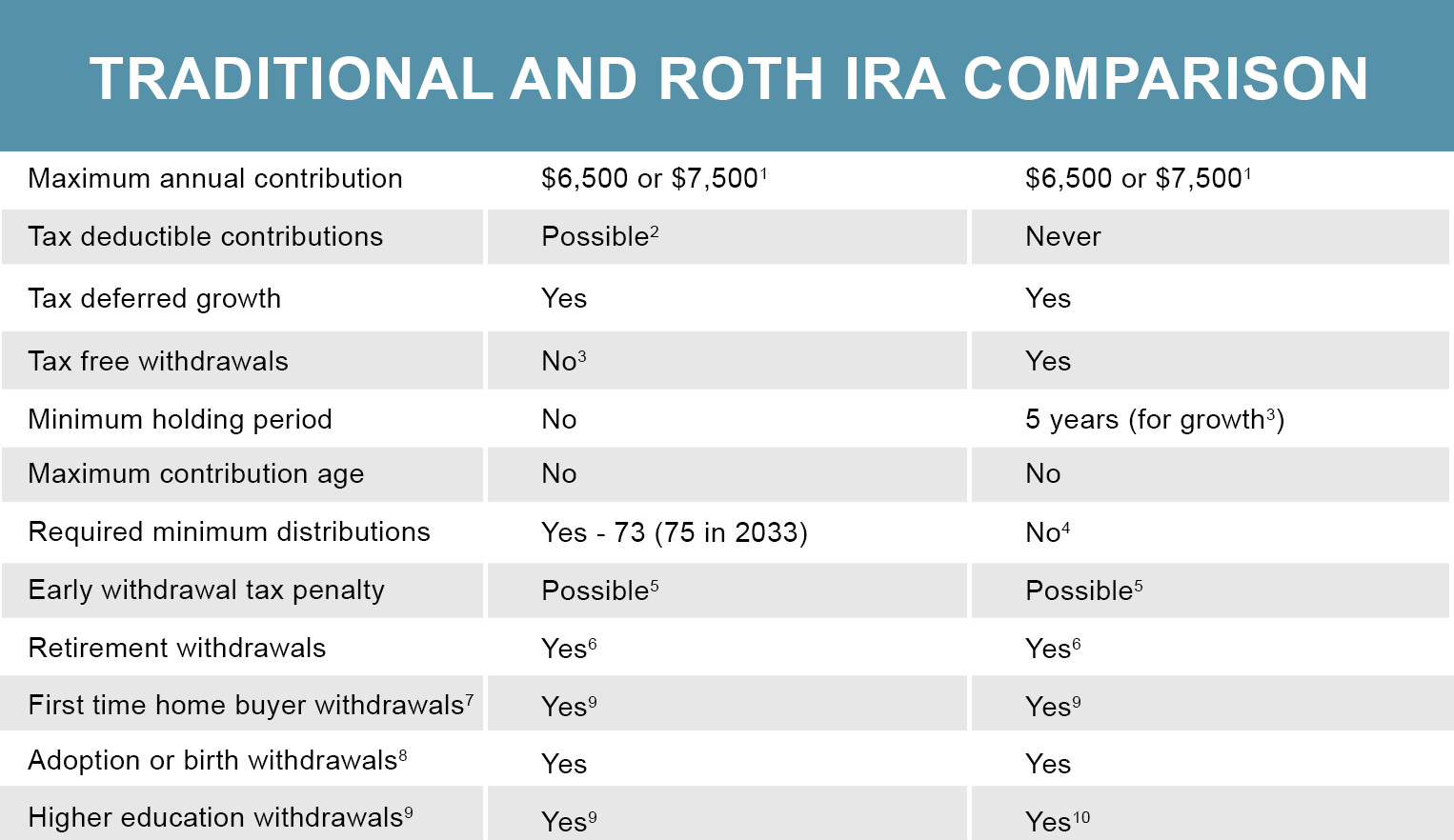 31